ᏣᎳᎩ 101
ᏚᏯ ᏗᎬᏣᏝᏅᎯ
“ᎦᏨ ᏫᎦᏘ?”/	“ᎦᏨ ᏖᏏ?”
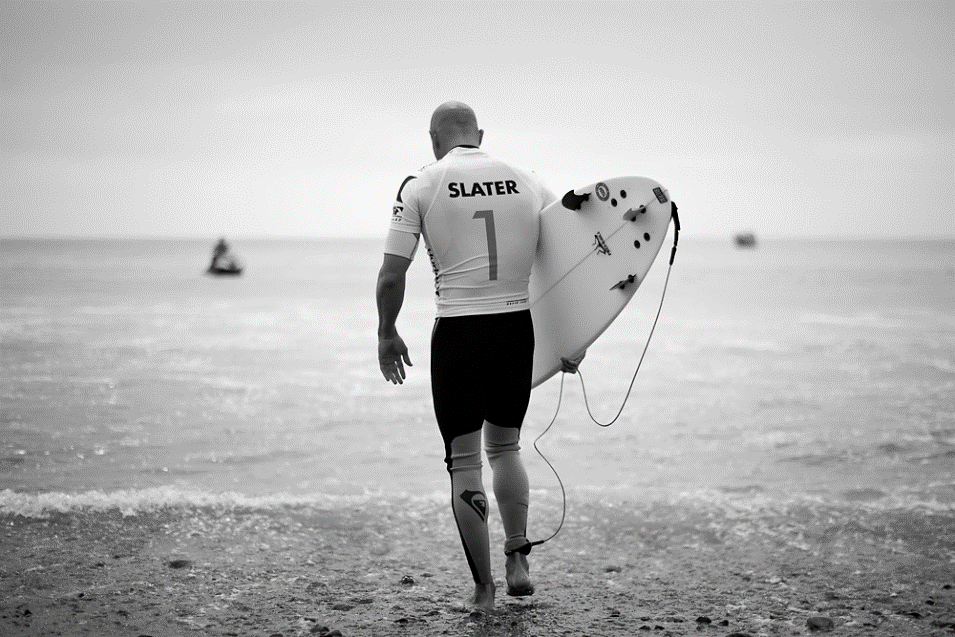 ᎦᏨ ᎭᏫᎦᏘᎭ?	-	ᎠᎺᏉ ᎢᏗᏣ ᏩᎦᏘᎭ Slater.
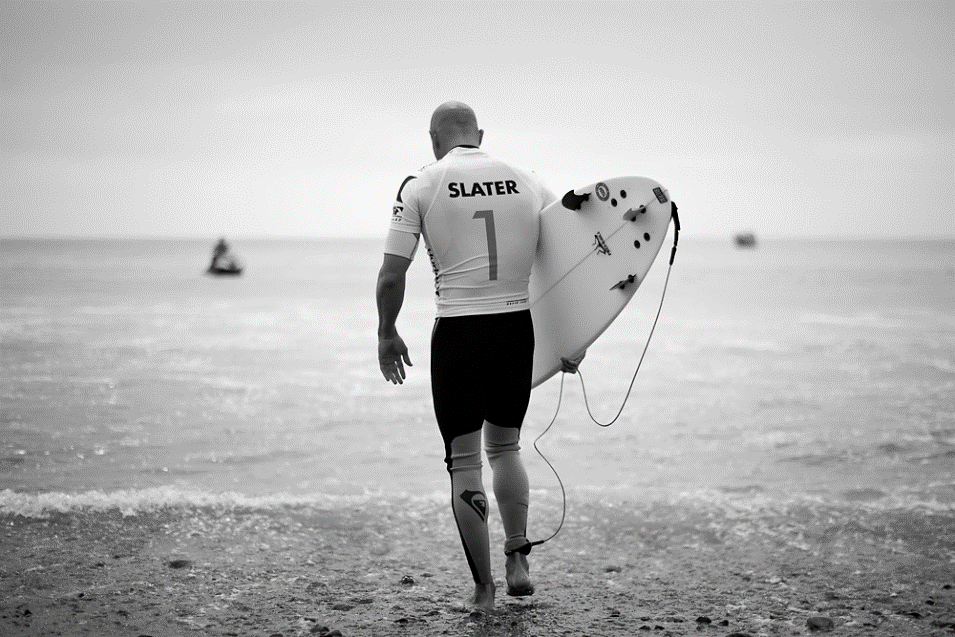 ᎠᎵᏍᏓᏴᏗ ᎠᏓᎾᏅ
ᎦᏨ ᏖᏏ?		ᎠᎵᏍᏓᏴᏗ ᎠᏓᎾᏅ ᎢᏗᏣ ᏓᎨᏏ!ᎦᏨ ᏫᎦᏘ?	ᎠᎵᏍᏓᏴᏗ ᎠᏓᎾᏅ ᎢᏗᏣ ᏫᏥᎦᏘ!
ᎧᏫ ᎠᏓᎾᏅ
ᎦᏨ ᏩᎦᏘᎭ Ꮎ ᎠᎨᏯ?
ᏗᎪᏪᎵ ᎠᏓᎾᏅ
ᎦᏨ ᏩᎦᏘᎭ Ꮎ ᎠᏍᎦᏯ?
ᏧᏪᏅᏒ
ᎦᏨ ᏩᎦᏘᎭ Cartman?(ᏧᏪᏅᏒ ᏩᎦᏘᎭ!) “ᏗᏇᏅᏒ ᏫᏥᎦᏘ!”